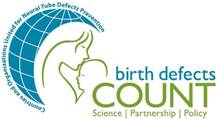 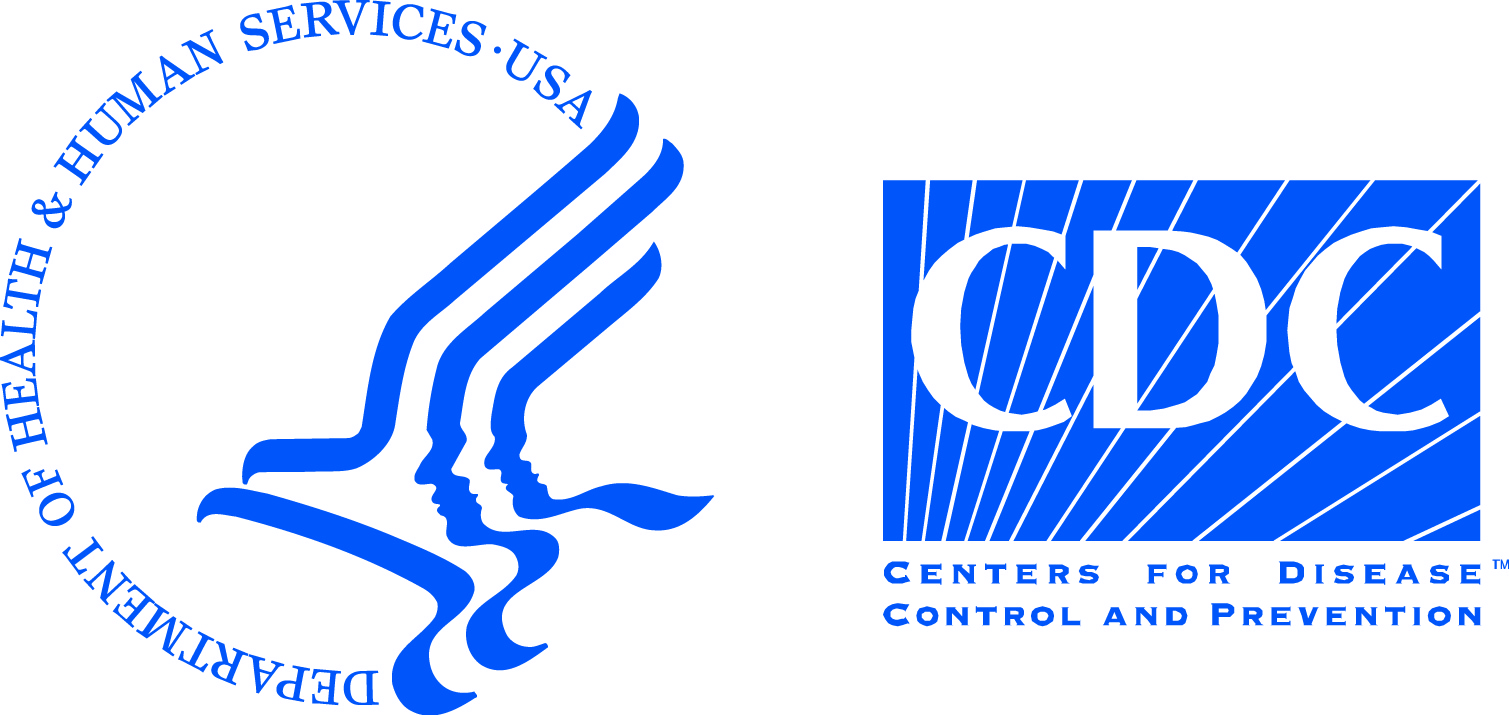 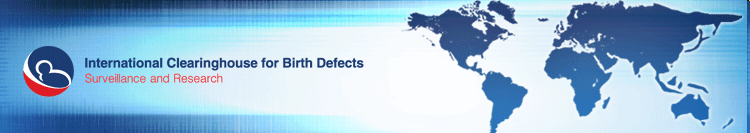 Gastrosquisis
[Speaker Notes: Esta presentación es sobre la gastrosquisis.  Probablemente ya escucharon la presentación sobre el onfalocele, y aquí escucharán temas de conversación que son importantes para ambos defectos.]
Objetivos del aprendizaje
Al final de esta presentación, los participantes podrán hacer lo siguiente:
Describir las características clínicas de la gastrosquisis
Entender las principales características epidemiológicas de la gastrosquisis
Aplicar consejos útiles para la codificación y la notificación
Reconocer las diferencias entre la gastrosquisis y el onfalocele
Gastrosquisis                                                                                                                                                            			|  2
[Speaker Notes: Al final de esta presentación, ustedes podrán hacer lo siguiente:
Describir algunas características clínicas de la gastrosquisis, entender algunas características epidemiológicas de la gastrosquisis, aprender algunos consejos para la codificación y la notificación, y ser capaces de reconocer las diferencias entre la gastrosquisis y el onfalocele.]
Definición
Defecto (abertura) de la pared abdominal anterior, acompañado de hernia del intestino delgado y de parte del intestino grueso, y ocasionalmente de otros órganos abdominales, hacia la cavidad amniótica, y no en el cordón umbilical.
Cordón umbilical
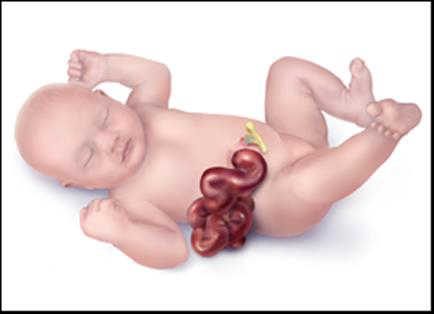 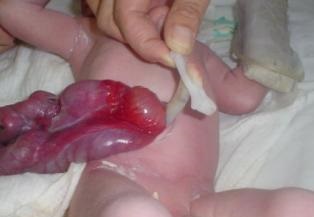 Foto cortesía de ECLAMC
http://www.cdc.gov/ncbddd/birthdefects/Gastroschisis-graphic.html
Gastrosquisis                                                                                                                                                                                                                                          |  3
[Speaker Notes: Como puede observarse en la ilustración y la imagen, la gastrosquisis es un defecto de la pared abdominal a través del cual los intestinos se hernian hacia a la cavidad amniótica. En algunos casos, cuando la abertura es grande, otros órganos como el estómago y el hígado también pueden salir de la cavidad abdominal.  Noten que los intestinos y otros órganos abdominales no salen a través del cordón umbilical, sino por una abertura al costado del cordón, que generalmente está a la derecha. 

No sé si necesitaremos decir lo siguiente:
Quizás piensen que el nombre gastrosquisis proviene de "gástrico", término que se relaciona con el estómago, pero de hecho se deriva del término griego "gaster" que significa abdomen y "esquisis" que significa abertura.]
Etiología de la gastrosquisis: ¿Alteración o malformación?
Alteración
Origen vascular: anormalidad de la arteria onfalomesentérica, que resulta en infarto y necrosis de la base del cordón umbilical con la subsecuente hernia del abdomen*
Malformación
Anormalidad primaria que afecta el cierre de la pared del cuerpo: se sugiere que ocurre entre la 3.a y la 5.a semana (21 a 35 días) después de la concepción**
*Fuente: Hoyme et al. J Pediatr, 1981 
** Fuente: Feldkamp et al. AJMG, 2007
La diferencia es relevante cuando se interpretan estudios etiológicos
Gastrosquisis                                                                                                                                                                                                                                         |  4
[Speaker Notes: La patogenia de la gastrosquisis es un tema de controversia. En la actualidad hay dos hipótesis principales. Una hipótesis postula la existencia de una alteración vascular y dice que una interrupción en la rama terminal derecha de la arteria onfalomesentérica (también conocida como arteria vitelina o del saco vitelino) causa isquemia y necrosis de los tejidos paraumbilicales y da como resultado la gastrosquisis. Una hipótesis alternativa propone que la gastrosquisis es una malformación que resulta de una anormalidad en el cierre de la pared del cuerpo que normalmente ocurre entre la 3.a y la 5.a semana del desarrollo embrionario.]
Principales características clínicas
La abertura es lateral al cordón umbilical (generalmente a la derecha)
Los órganos herniados carecen de una membrana protectora
El contenido abdominal que sale puede estar enredado y cubierto por un material fibroso grueso
* Fuente:  Stoll et al 2008. Am J of Med Gen Part A 146A:1280-1285
Gastrosquisis                                                                                                                                                                                                                                          |  5
[Speaker Notes: Esta diapositiva muestra las principales características clínicas de la gastrosquisis. Estas incluyen las siguientes:
La abertura casi siempre se presenta a la derecha del cordón umbilical.
Los órganos intrabdominales herniados carecen de una membrana protectora y generalmente están enredados y cubiertos por un material fibroso.
Las malformaciones asociadas están presentes en aproximadamente el 16 % de los casos, las anomalías cromosómicas son poco frecuentes y los síndromes son extremadamente poco frecuentes. Esto marca un contraste con el onfalocele, en el cual las malformaciones asociadas ocurren en el 30 al 70 % de los casos y las anormalidades cromosómicas, así como otros síndromes y complejos se presentan con frecuencia (12 al 29 % y 10 al 15 %, respectivamente).]
Principales características epidemiológicas
*Fuente: Kirby RS, Marshall J, Tanner JP et al.  Prevalence and Correlates of Gastroschisis in 15 States, 1995 to 2005. Obstet Gynecol. 2013 Aug;122(2, PART 1):275-281. 
**Fuente: Loane M, Dolk H, Morris JK; EUROCAT Working Group. Maternal age-specific risk of non-chromosomal anomalies. BJOG. 2009 Jul;116(8):1111-9.
Gastrosquisis                                                                                                                                                                                                                                          |  6
[Speaker Notes: La prevalencia de la gastrosquisis ha ido aumentando en forma continua en diferentes países durante las últimas dos o tres décadas, y es más común en madres jóvenes. Actualmente, la prevalencia estimada al nacer es aproximadamente 4.4 casos por cada 10 000 en los EE. UU. y cerca de 3 por cada 10 000 en los países europeos. Puede que estas cifras difieran entre los países y entre los estados principalmente debido a los posibles errores en la clasificación al confundir esta afección con otros defectos de la pared abdominal (p. ej., onfalocele y otros defectos de la pared abdominal), a las distintas proporciones de mujeres jóvenes en la población específica y a la distinta prevalencia de los factores de riesgo.]
Tasas de prevalencia de la gastrosquisis
Fuente: Gian Luca Di Tanna et al BMJ. 325(14); 2002.
Gastrosquisis                                                                                                                                                                                                                                          |  7
[Speaker Notes: Esta diapositiva muestra las tasas de prevalencia de la gastrosquisis en los países y las regiones seleccionados. Pueden apreciar la variabilidad en las tasas, así como su aumento desde los estudios iniciales hasta los estudios más recientes.]
Gastrosquisis:Creciente prevalencia en muchos países
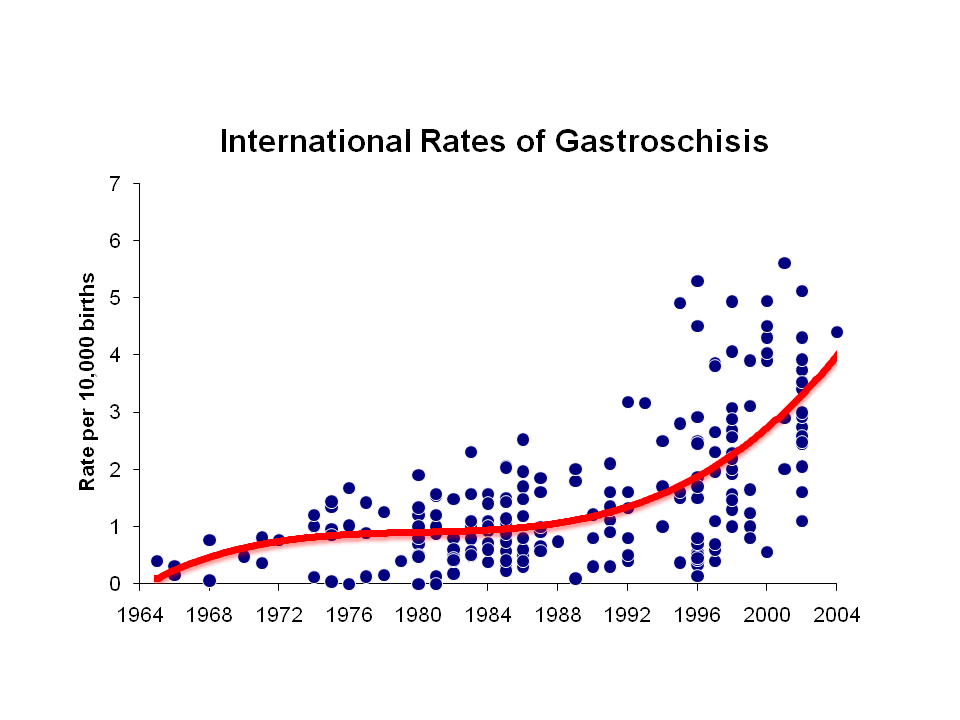 Fuente: Castilla, Mastroiacovo, Orioli: Am J Med Genet C 2008;148C(3):162-79
Gastrosquisis                                                                                                                                                                                                                                          |  8
[Speaker Notes: En este gráfico también podemos observar el aumento de la prevalencia según estudios de varios países.]
Diagnóstico
Por lo general, la gastrosquisis se reconoce fácilmente por la relación del defecto con el cordón umbilical en un examen físico después del parto.
El diagnóstico diferencial debe excluir lo siguiente:
Onfalocele
Complejo extremidad-pared corporal
Los diagnósticos prenatales deben confirmarse después del nacimiento
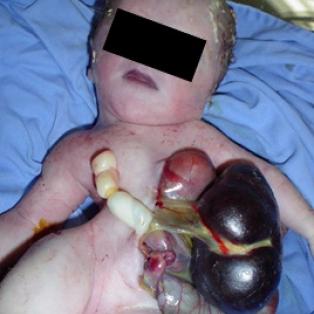 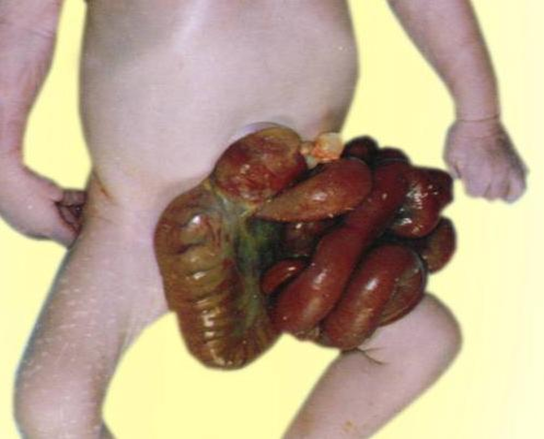 Foto cortesía de Vigilancia de anomalías congénitas: Atlas de algunos defectos congénitos
Foto cortesía de ECLAMC
Gastrosquisis
Defecto de extremidad-pared corporal
Gastrosquisis                                                                                                                                                                                                                                          |  9
[Speaker Notes: Como puede verse en estas imágenes, la gastrosquisis es un defecto que puede reconocerse fácilmente después del parto.  Algunas veces también puede diagnosticarse en forma prenatal, pero el diagnóstico debe confirmarse después del nacimiento.  

Es importante distinguir la gastrosquisis del onfalocele. Recuerden que en el onfalocele los órganos salen de la cavidad abdominal a través del cordón umbilical, por lo tanto están cubiertos por una membrana, a menos que esta membrana se rompa. En la gastrosquisis, los órganos salen de la cavidad abdominal a través de un defecto lateral al cordón umbilical y no están cubiertos por una membrana.

El complejo extremidad-pared corporal puede distinguirse por las anomalías musculoesqueléticas asociadas que son parte de esta afección.]
Consejos para la notificación
Describir el defecto en relación con el cordón umbilical y especificar qué órganos están fuera del abdomen
Las fotografías son útiles para el estudio y deben ser tomadas con el cordón umbilical claramente visible
Describir todas las malformaciones adicionales que estuvieran presentes
Indicar si se consultó a un genetista clínico
Gastrosquisis                                                                                                                                                                                                                                          |  10
[Speaker Notes: Recuerden que una de las cosas más importantes que hay que hacer es describir el defecto de la mejor manera posible; explicar la relación del cordón umbilical con el defecto y los órganos intrabdominales que salen. Esto significa que debe indicarse si el defecto está a la derecha o a la izquierda del cordón y especificar todos los órganos que salgan a través del defecto.  Si es posible, tomen una fotografía en la que el cordón umbilical esté visible. Si el neonato tiene otras anomalías, asegúrense de describirlas y de indicar si se consultó a un genetista clínico.]
Codificación de la gastrosquisis según la CIE-10 RCPCH
Códigos de la CIE-10 relevantes y usos del RCPCH
Q79 Malformaciones congénitas del sistema musculoesquelético, no clasificadas en otra parte (evítese el uso de este código general si se dispone de información más específica)
Q79.3 Gastrosquisis
Q79.5 Otras malformaciones congénitas de la pared abdominal (usar este código SOLO cuando el diagnóstico de gastrosquisis no está confirmado)

Exclusiones
Q79.2 Exónfalos/onfalocele
Q89.81 Complejo extremidad-pared corporal
Pentalogía de Cantrell
Extrofia cloacal
Gastrosquisis                                                                                                                                                                                                                                          |  11
[Speaker Notes: Esta diapositiva muestra los códigos CIE-10 RCPCH para la gastrosquisis.  En la CIE-9 la gastrosquisis y el onfalocele tenían el mismo código, pero en la CIE-10 la codificación mejoró y ahora hay códigos separados para la gastrosquisis y el onfalocele.
Hay que evitar usar el código no específico Q79 al codificar la gastrosquisis y usar en su lugar el Q79.3.
Si el diagnóstico no puede confirmarse, hay que usar Q79.5 e incluir una buena descripción de los defectos y de los órganos que están fuera de la cavidad abdominal; además, si fuera posible, hay que incluir una imagen o un dibujo para ayudar a las personas que estudian el caso a confirmar el diagnóstico.]
¿Preguntas?
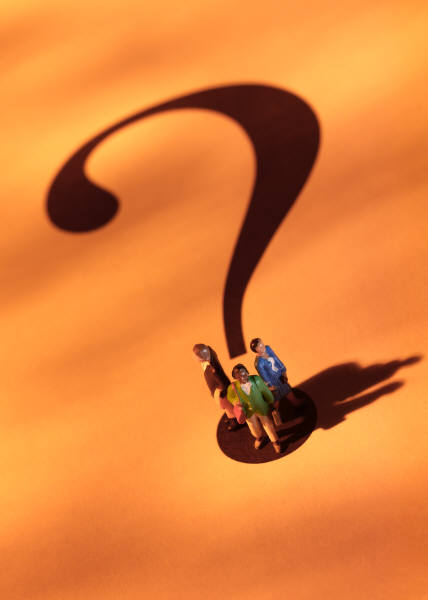 Si tienen preguntas, por favor envíen un mensaje de correo electrónico a centre@icbdsr.org o a birthdefectscount@cdc.gov.
Gastrosquisis                                                                                                                                                                                                                                          |  12
[Speaker Notes: Muchas gracias por escuchar esta presentación.  Esperamos que la hayan disfrutado.  Si tienen preguntas, por favor envíen un mensaje por correo electrónico a centre@icbdsr.org o a birthdefectscount@cdc.gov.]
Referencias
Otras referencias útiles:
Hackshaw A, Rodeck C, Boniface S. Maternal smoking in pregnancy and birth defects: a systematic review based on 173 687 malformed cases and 11.7 million controls. Hum Reprod Update. 2011 Sep-Oct;17(5):589-604.
Werler MM, Mitchell AA, Moore CA, Honein MA. Is there epidemiologic evidence to support vascular disruption as a pathogenesis of gastroschisis? Am J Med Genet A. 2009 Jul;149A(7):1399-406.
Siega-Riz AM, Herring AH, Olshan AF, Smith J, Moore C; National Birth Defects Prevention Study. The joint effects of maternal prepregnancy body mass index and age on the risk of gastroschisis. Paediatr Perinat Epidemiol. 2009 Jan;23(1):51-7.
Stothard KJ, Tennant PW, Bell R, Rankin J. Maternal overweight and obesity and the risk of congenital anomalies: a systematic review and meta-analysis. JAMA. 2009 Feb 11;301(6):636-50.
Elliott L, Loomis D, Lottritz L, Slotnick RN, Oki E, Todd R. Case-control study of a gastroschisis cluster in Nevada. Arch Pediatr Adolesc Med. 2009 Nov;163(11):1000-6.
Draper ES, Rankin J, Tonks AM, Abrams KR, Field DJ, Clarke M, Kurinczuk JJ. Recreational drug use: a major risk factor for gastroschisis? Am J Epidemiol. 2008 Feb 15;167(4):485-91.
Richardson S, Browne ML, Rasmussen SA, et al.  Associations between periconceptional alcohol consumption and craniosynostosis, omphalocele, and gastroschisis. Birth Defects Res A Clin Mol Teratol. 2011 Jul;91(7):623-30.
Gastrosquisis                                                                                                                                                                                                                                          |  13
[Speaker Notes: En orden alfabético.]
Referencias (continuación)
Feldkamp ML, Reefhuis J, Kucik J et al. Case-control study of self reported genitourinary infections and risk of gastroschisis: findings from the national birth defects prevention study, 1997-2003. BMJ. 2008 Jun  1;336(7658):1420-3. 
Mastroiacovo P. Risk factors for gastroschisis. BMJ. 2008 Jun 21;336(7658):1386-7.
Feldkamp ML, Meyer RE, Krikov S, Botto LD. Acetaminophen use in pregnancy and  risk of birth defects: findings from the National Birth Defects Prevention Study. Obstet Gynecol. 2010 Jan;115(1):109-15.
Rittler M, Castilla EE, Chambers C, Lopez-Camelo JS. Risk for gastroschisis in primigravidity, length of sexual cohabitation, and change in paternity. Birth Defects Res A Clin Mol Teratol. 2007 Jun;79(6):483-7.  
Chambers CD, Chen BH, Kalla K, Jernigan L, Jones KL. Novel risk factor in gastroschisis: change of paternity. Am J Med Genet A. 2007 Apr 1;143(7):653-9.
Tinker SC, Reefhuis J, Dellinger AM, Jamieson DJ. Maternal injuries during the periconceptional period and the risk of birth defects, National Birth Defects Prevention Study, 1997-2005. Paediatr Perinat Epidemiol. 2011 Sep;25(5):487-96.
Lupo PJ, Langlois PH, Reefhuis et al.  Maternal occupational exposure to polycyclic aromatic hydrocarbons: effects on gastroschisis among offspring in the National Birth Defects Prevention Study. Environ Health Perspect. 2012 Jun;120(6):910-5.
Waller SA, Paul K, Peterson SE, Hitti JE. Agricultural-related chemical exposures, season of conception, and risk of gastroschisis in Washington State. Am J Obstet Gynecol. 2010 Mar;202(3):241.e1-6. 
Mattix KD, Winchester PD, Scherer LR. Incidence of abdominal wall defects is related to surface water atrazine and nitrate levels. J Pediatr Surg. 2007 Jun;42(6):947-9. 
Kielb C, Lin S, Herdt-Losavio M et al.  Maternal periconceptional occupational exposure to pesticides and selected musculoskeletal birth defects. Int J Hyg Environ Health.  2013 Jun 20.
Gastrosquisis                                                                                                                                                                                                                                          |  14